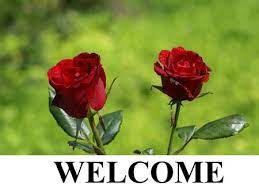 IDENTITY
Md Tipu Sultan
Assistant teacher
Islamabad Dakhil Madrasah,Narail.
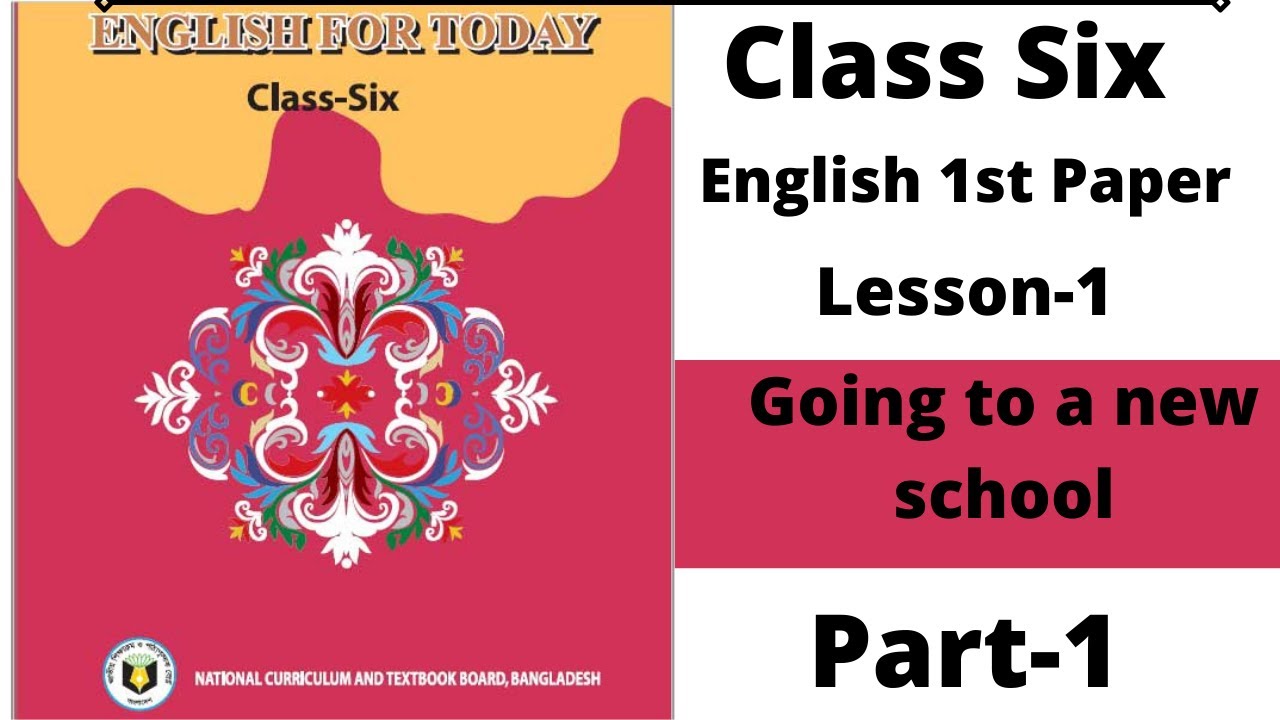 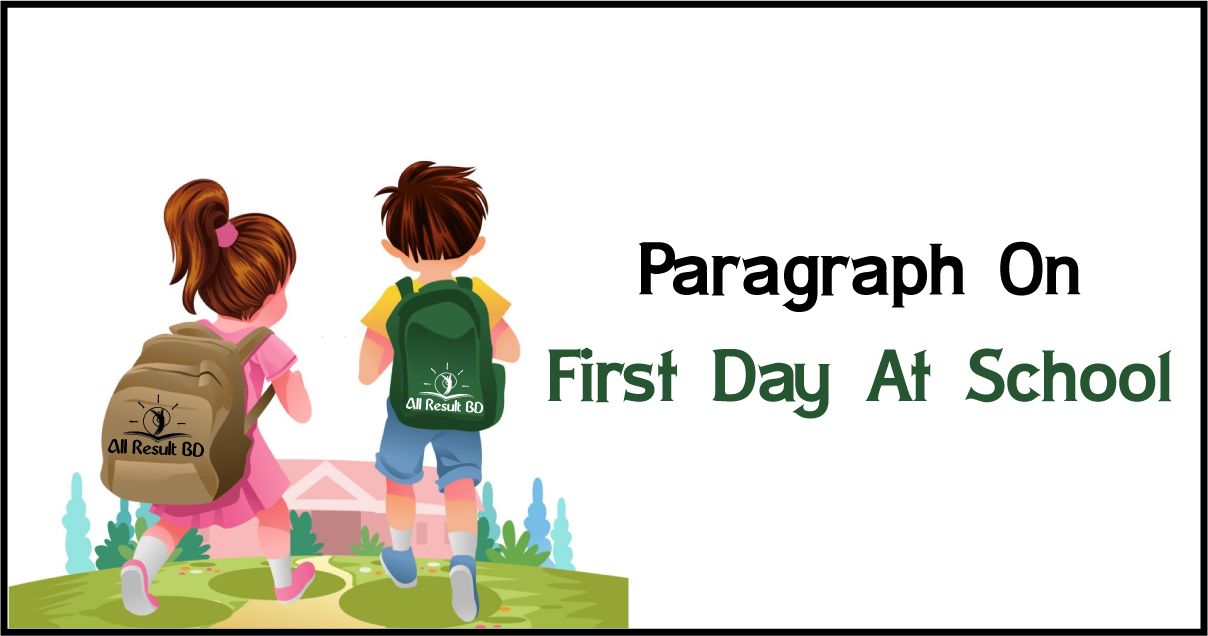 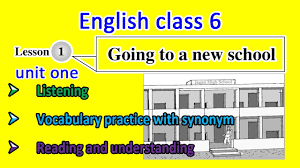 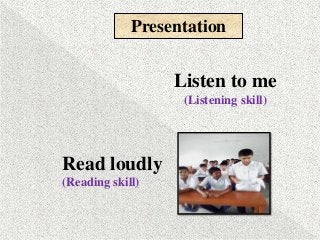 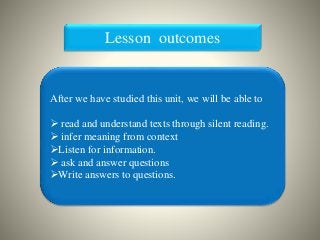 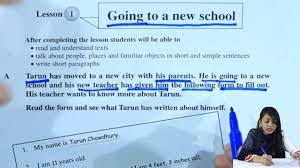 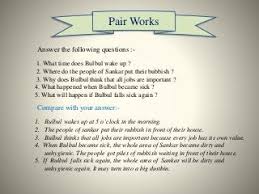 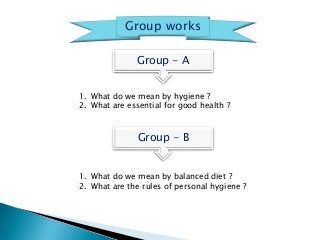 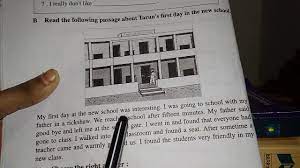 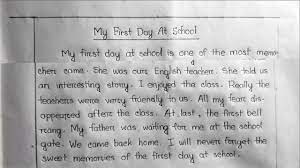 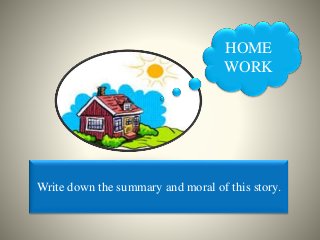 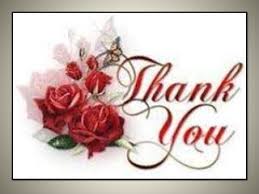 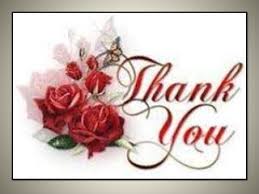